ЦУР 1: Ликвидация нищеты
Повсеместное искоренение нищеты во всех формах
Задачи включают: искоренение крайней нищеты; осуществление мер в области социальной защиты и обеспечение равного доступа мужчин и женщин к экономическим ресурсам.
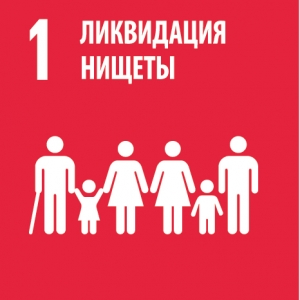 Соответствующие права человека
Право на достаточный жизненный уровень
[ВДПЧ ст. 25; МПЭСКП ст. 11; КПР ст. 27]
 Право на социальное обеспечение
[ВДПЧ ст. 22; МПЭСКП ст. 9; КПИ ст. 28; КПР ст. 26]
Равные права женщин в экономической жизни
[КЛДЖ/CEDAW ст. 11, 13, 14(2)(g), 15(2), 16(1)]
ЦУР 2: Ликвидация голода
Ликвидация голода, обеспечение продовольственной безопасности и улучшение питания и содействие устойчивому развитию сельского хозяйства
Задачи включают: ликвидацию голода и улучшение питания; улучшение сельскохозяйственной продукции, устойчивое производство пищевых продуктов; устранение перекосов в торговле и обеспечение функционирования рынков продовольственного сырья.
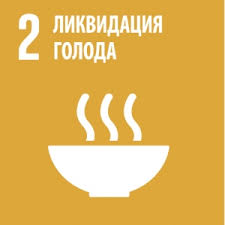 Соответствующие права человека
Право на достаточное питание,[ВДПЧ ст. 25; МПЭСКП ст. 11; КПР ст. 24(2)(c)]
Международное сотрудничество, в том числе обеспечение справедливого распределения мировых запасов продовольствия в [ВДПЧ ст. 28; МПЭСКП ст. 2(1), 11(2)]
ЦУР 3: Хорошее здоровье и благополучие
Обеспечение здорового образа жизни и содействие благополучию для всех в любом возрасте 
Задачи включают: сократить материнскую смертность; покончить с детской смертностью от предотвратимых причин; покончить или сократить распространение СПИДа и других заболеваний; всеобщий охват услугами здравоохранения, доступность основных лекарств, сексуальное и репродуктивное здоровье; вакцинные исследования и доступ к лекарства.
Соответствующие права человека
Право на жизнь [ВДПЧ ст. 3; МПГПП ст. 6], в частности женщин [КЛДЖ/CEDAW ст.12] and children [КПР ст. 6]
Право на здоровье [ВДПЧ ст. 25; МПЭСКП ст. 12], в частности женщин [КЛДЖ/CEDAW ст. 12]; и детей [КПР ст.24]
Особая защита матерей и детей [МПЭСКП ст.10]
Право на пользование результатами научного прогресса и их практическое применение  [ВДПЧ ст. 27; МПЭСКП ст. 15(1)(b)]
Международное сотрудничество [ВДПЧ ст. 28, КГПОГ ст. 3-4], в частности относительно права на здоровье и прав детей [МПЭСКП ст. 2(1); КПР ст. 4]
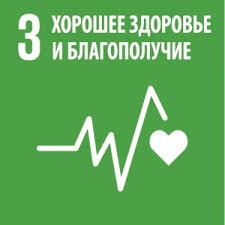 ЦУР 4: Качественное образование
Обеспечение всеохватного и справедливого качественного образования и поощрение возможности обучения на протяжении всей жизни для всех 
Задачи включают: всеобщий доступ к дошкольному, начальному и среднему образованию; повышение уровня профессиональных навыков; равный доступ к образованию, расширение учебных заведений, стипендии и подготовка учителей.
Соответствующие права человека
Право на образование [ВДПЧ ст. 26; МПЭСКП ст. 13], в частности для детей [КПР ст. 28, 29]; ЛОВЗ [КПР ст. 23(3), КПИ ст. 24]; и коренных народов [ДООНПКН ст. 14]
Равные права женщин и девочек в области образования [КЛДЖ/CEDAW ст. 10]
Право на работу, включая техническое и профессиональное обучение [МПЭСКП ст. 6]
Международное сотрудничество [ВДПЧ ст. 28; КГПОГ ст. 3-4], в частности в отношении детей [КПР ст. 23(4), 28(3)], ЛОВЗ [КПИ ст. 32], и коренных народов [ДООНПКН ст.39]
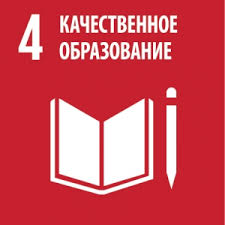 ЦУР 5: Гендерное равенство
Обеспечение гендерного равенства и расширение прав и возможностей всех женщин и девочек
Задачи включают: искоренение дискриминации и насилия в отношении женщин и девочек; признание значимости и оценка неоплачиваемого домашнего труда; обеспечение всестороннего участия женщин; доступа к репродуктивному здоровью и равного доступа женщин к экономическим ресурсам.
Соответствующие права человека
Ликвидация всех форм дискриминации в отношении женщин [КЛДЖ/CEDAW ст. 1-5] и девочек [КПР ст. 2], в частности в законодательной, политической и общественной жизни (ст. 7), экономической и социальной жизни (ст. 11, 13), и семейных отношениях (ст. 16)]
Право определять число детей и промежутки между их рождениями [КЛДЖ/CEDAW ст. 12, 16(1)(e); КПР ст. 24(2)(f)]
Особая защита матерей и детей [МПЭСКП ст. 10]
Ликвидация насилия в отношении женщин и девочек. КЛДЖ/CEDAW ст. 1- 6; ДИНЖ ст. 1-4; КПР ст. 24(3), 35]
Право на справедливые и благоприятные условия труда [МПЭСКП ст. 7; КЛДЖ/CEDAW ст. 11]
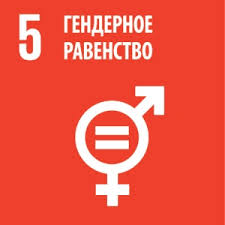 ЦУР 6: Чистая вода и санитария
Обеспечение наличия и рационального использования водных ресурсов и санитарии для всех
Задачи включают: обеспечение всеобщего и равного доступа к безопасной и доброкачественной питьевой воде; санитария и гигиена для всех; сокращение загрязнения; повышение эффективности водопользования и поощрение участия общественности в области водоснабжения и санитарно-гигиенических услуг.
Соответствующие права человека
Право на безопасную питьевую воду и санитарию [МПЭСКП ст. 11]
Право на здоровье [ВДПЧ ст. 25; МПЭСКП ст. 12]
Равный доступ к водоснабжению и санитарным услугам для сельских женщин [КЛДЖ/CEDAW ст. 14(2)(h)]
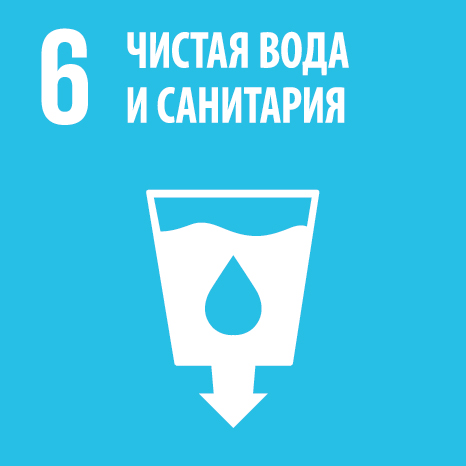 ЦУР 7: Недорогостоящая и чистая энергия
Обеспечение всеобщего доступа к недорогим, надежным, устойчивым и современным источникам энергии для всех 
Задачи включают обеспечение всеобщего доступа к недорогостоящим, надежным и современным энергетическим услугам.
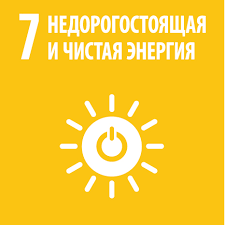 Соответствующие права человека
Право на достаточный жизненный уровень [ВДПЧ ст. 25; МПЭСКП ст. 11]
Право на пользование результатами научного прогресса и их практическое применение [ВДПЧ ст. 27; МПЭСКП ст. 15(1)(b)]
ЦУР 8: Достойная работа и экономический рост
Содействие поступательному, всеохватному и устойчивому экономическому росту, полной и производительной занятости и достойной работе для всех 
Задачи включают: поощрение устойчивого экономического роста; ресурсоэффективность и устойчивое производство и потребление; полная и производительная занятость и достойная работа для всех; искоренение принудительного и детского труда и торговли людьми; защита прав трудящихся, в том числе трудящихся-мигрантов и повышение доступа к финансовым услугам.
Соответствующие права человека
Право на труд и на справедливые и благоприятные условия [ВДПЧ ст. 23; МПЭСКП ст. 6, 7, 10; КПИ ст. 27; Основные конвенции  МОТ в сфере труда и Декларация МОТ об основополагающих принципах и правах в сфере труда]
 Запрещение рабства, принудительного труда и торговли людьми [ВДПЧ ст. 4; МПГПП ст. 8; КЛДЖ/CEDAW ст. 6; КПР ст. 34-36]
Равноправие женщин в сфере трудовой деятельности [КЛДЖ/CEDAW ст. 11; Конвенции МОТ №№ 100 и 111]
Запрещение детского труда [КПР ст. 32; Конвенция МОТ № 182]
Равные трудовые права трудящихся-мигрантов [МПКТМ ст. 25]
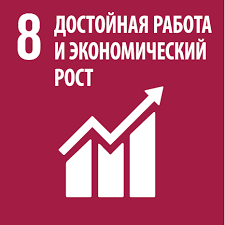 ЦУР 9: Индустриализация, инновации и инфраструктура
Создание стойкой инфраструктуры, содействие всеохватной и устойчивой индустриализации и инновациям 
Задачи включают: всеобщий и справедливый доступ к качественной инфраструктуре; индустриализация, обеспечивающая создание рабочих мест; доступ к финансовым услугам и рынкам; передача инноваций и технологий и повышение доступа к ИКТ.
Соответствующие права человека
Право на пользование результатами научного прогресса и их практическое применение [ВДПЧ ст. 27; МПЭСКП ст. 15(1)(b)]
Право на доступ к информации [ВДПЧ ст. 19; МПГПП ст. 19(2)]
Право на достаточное жилище, в том числе на землю и ресурсы  [ВДПЧ ст. 25; МПЭСКП ст. 11]
Равные права женщин на получение кредитов и доступ к сельской инфраструктуре (КЛДЖ/CEDAW ст. 13(b), ст. 14(2)]
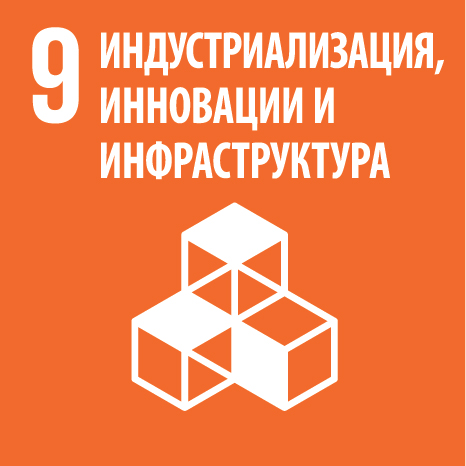 ЦУР 10: Уменьшение неравенства
Сокращение неравенства внутри стран и между ними
Задачи включают: поощрение роста доходов беднейших 40 процентов населения во всех странах; поощрение социальной, экономической и политической интеграции; уменьшение неравенства по возможностям и конечным выгодам; обеспечение социальной защиты для всех; обеспечение участия в процессе принятия экономических решений; содействие миграции и сокращение операционных расходов мигрантов на перевод денежных средств в страны происхождения.
Соответствующие права человека
Право  на равенство и недискриминацию [ВДПЧ ст. 2; МПЭСКП ст. 2(2); МПГПП ст. 2(1), 26; КЛРД ст. 2(2); КЛДЖ/CEDAW ст. 2; КПР ст. 2; КПИ ст. 5; МПКТМ ст. 7; КГПОГ ст. 8(1)] 
Право на участие в ведении государственных дел [ВДПЧ ст. 21; МПГПП ст. 25; КЛДЖ/CEDAW ст. 7; IКЛРД ст. 5; КПИ ст. 29; КГПОГ ст. 8(2)]  
Право на социальное обеспечение [ВДПЧ ст. 22; МПЭСКП ст. 9-10; КПИ ст. 28] 
Создание условий для международной миграции [МПКТМ ст. 64]  
Право трудящихся-мигрантов переводить свои заработанные средства и сбережения   [МПКТМ ст. 47(1)]
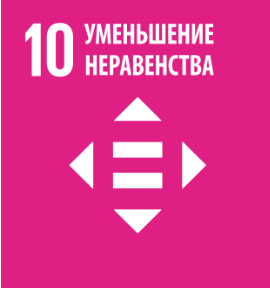 ЦУР 11: Устойчивые города и населенные пункты
Обеспечение открытости, безопасности, жизнестойкости и экологической устойчивости городов и населенных пунктов
Задачи включают: обеспечение доступа к жилищу, основным услугам и общественному транспорту для всех; планирование населенных пунктов на основе участия; охрана культурного и природного наследия и  повышение устойчивости к стихийным бедствиям
Соответствующие права человека
Право на достаточное жилище, включая землю и ресурсы [ВДПЧ ст. 25; МПЭСКП ст. 11] 
Право на участие в культурной жизни [ВДПЧ ст. 25; МПЭСКП ст. 15; МКЛРД ст. 5, 7; КПИ ст. 30; КПР ст. 31] 
Доступность транспорта, объектов и услуг, в том числе для ЛОВЗ [КПИ ст. 9(1)], детей [КПР ст. 23] и сельских женщин [КЛДЖ/CEDAW ст. 14(2)] 
Защита от стихийных бедствий [КПИ ст. 11]
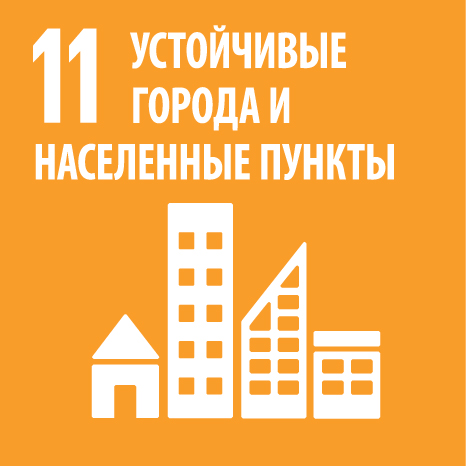 ЦУР 12: Ответственное потребление и производство
Обеспечение перехода к рациональным моделям потребления и производства 
Задачи включают: достижение устойчивого управления и эффективного использования природных ресурсов; улучшение управления отходами; поощрение устойчивых государственных закупок; обеспечение доступа к информации и повышение потенциала для устойчивого развития
Соответствующие права человека
Право на здоровье, в том числе право на безопасную, чистую, здоровую и устойчивую окружающую среду [ВДПЧ ст. 25(1); МПЭСКП ст. 12] 
Право на достаточное питание и право на безопасную питьевую воду [ВДПЧ ст. 25(1); МПЭСКП ст. 11]
Право всех народов свободно распоряжаться своими естественными богатствами и ресурсами[МПГПП, МПЭСКП ст. 1(2)]
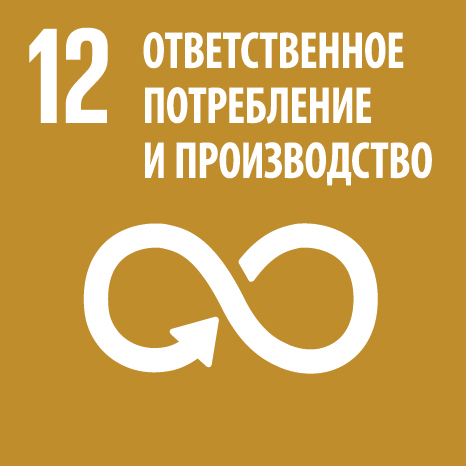 ЦУР 13: Борьба с изменениями климата
Принятие срочных мер по борьбе с изменением климата и его последствиями
Задачи включают: укрепление устойчивости и адаптации к изменению климата и стихийным бедствиям, в том числе в маргинализированных общинах; функционирование Зеленого фонда для климата.
Соответствующие права человека
Право на здоровье, в том числе право на безопасную, чистую, здоровую и устойчивую окружающую среду [ВДПЧ ст. 25(1); МПЭСКП ст. 12; КПР ст. 24; КЛДЖ/CEDAW ст. 12; МПКТМ ст. 28] 
Право на достаточное питание и право на безопасную питьевую воду [ВДПЧ ст. 25(1); МПЭСКП ст. 11] 
Право всех народов свободно распоряжаться своими естественными богатствами и ресурсами [МПГПП, МПЭСКП ст. 1(2)]
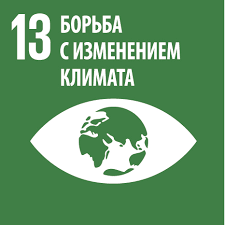 ЦУР 14: Сохранение морских экосистем
Сохранение и рациональное использование океанов, морей и морских ресурсов в интересах устойчивого развития
Задачи включают: сокращение загрязнения морской среды; сохранение прибрежных экосистем, прибрежных морских районов и рыбных запасов; обеспечение доступа к рынкам для ведущих мелкомасштабный промысел рыбаков; защита морского биоразнообразия.
Соответствующие права человека
Право на здоровье, в том числе право на безопасную, чистую, здоровую и устойчивую окружающую среду [ВДПЧ ст. 25(1); МПЭСКП ст. 12; КПР ст. 24; КЛДЖ/CEDAW ст. 12; МПКТМ ст. 28] 
Право на достаточное питание и право на безопасную питьевую воду [ВДПЧ ст. 25(1); МПЭСКП ст. 11] 
Право всех народов свободно распоряжаться своими естественными богатствами и ресурсами [МПГПП, МПЭСКП ст. 1(2)]
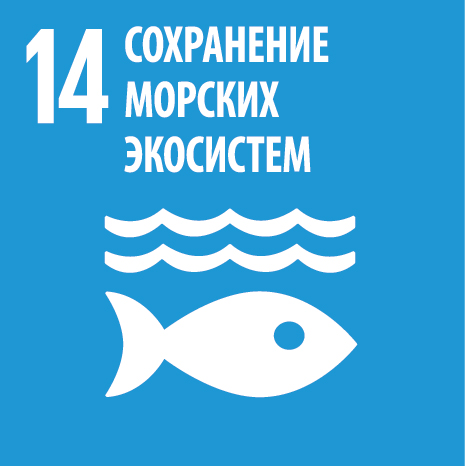 ЦУР 15: Сохранение экосистем суши
Защита и восстановление экосистем суши и содействие их рациональному использованию, рациональное лесопользование, борьба с опустыниванием, прекращение и обращение вспять процесса деградации земель и прекращение процесса утраты биоразнообразия 
Задачи включают: устойчивое управление пресноводными ресурсами, горными экосистемами и лесами; борьба с опустыниванием; прекращение процесса утраты биоразнообразия, борьба с браконьерством и незаконной торговлей охраняемыми видами.
Соответствующие права человека
Право на здоровье, в том числе право на безопасную, чистую, здоровую и устойчивую окружающую среду [ВДПЧ ст. 25(1); МПЭСКП ст. 12; КПР ст. 24; КЛДЖ/CEDAW ст. 12; МПКТМ ст. 28]  
Право на достаточное питание и право на безопасную питьевую воду [ВДПЧ ст. 25(1); МПЭСКП ст. 11] 
Право всех народов свободно распоряжаться своими естественными богатствами и ресурсами[МПГПП, МПЭСКП ст. 1(2)]
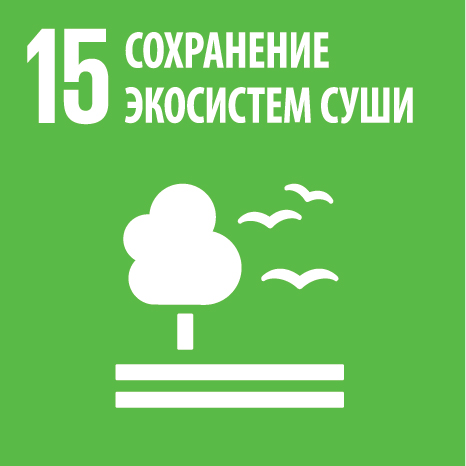 ЦУР 16: Мир, правосудие и устойчивые институты
Содействие построению миролюбивого и открытого общества в интересах устойчивого развития, обеспечение доступа к правосудию для всех и создание эффективных, подотчетных и основанных на широком участии учреждений на всех уровнях: Задачи включают: сокращение всех форм насилия; прекращение насилия в отношении детей и торговли детьми; поощрение верховенства права и правосудия для всех; сокращение  незаконных финансовых потоков и потоков вооружений, уровня коррупции и взяточничества; развитие эффективных институтов; участие в процессе принятия решений на всех уровняхs; правосубъектность для всех.
Соответствующие права человека
Право на жизнь, личную свободу и безопасность [ВДПЧ ст. 3; МПГПП ст. 6(1), 9(1); МКНИ ст. 1], в том числе свободу от пыток [ВДПЧ ст. 5; МПГПП ст. 7;КПП  ст. 2; КПР ст. 37(a)] 
Защита детей от всех форм насилия, надругательства и эксплуатации [КПР ст. 19, 37(a)), включая торговлю (КПР ст. 34-36; КПР–ФП 1)] 
Право на доступ к правосудию и надлежащим нормам судопроизводства [ВДПЧ ст. 8, 10; МПГПП ст. 2(3), 14-15; КЛДЖ/CEDAW ст. 2(c)]
Право на правосубъектность [ВДПЧ ст. 6; МПГПП ст. 16; КПИ ст. 12] 
Право на участие в ведении государственных дел [ВДПЧ ст. 21; МПГПП ст. 25] 
Право на доступ к информации [ВДПЧ ст. 19; МПГПП ст. 19(1)]
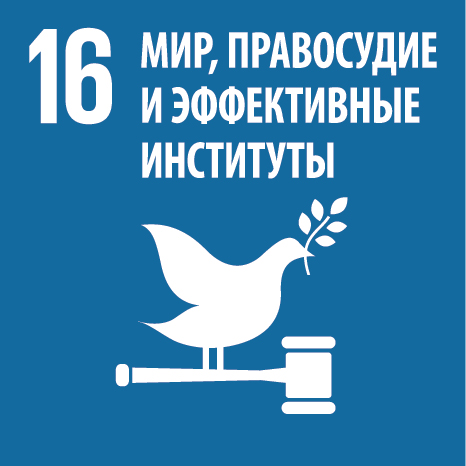 ЦУР 17: Партнерство в интересах устойчивого развития
Укрепление средств осуществления и активизация работы в рамках Глобального партнерства в интересах устойчивого развития
Задачи включают: укрепление внутренних и внешних ресурсов; приемлемый уровень долга; передача технологий и повышение потенциала; поощрение торговли; повышение уровня  согласованности политики и институциональных мер; соблюдение политического пространства стран; поощрение партнерских отношений с участием многих заинтересованных сторон, оценка прогресса, дезагрегированные данные.
Соответствующие права человека
право всех народов на самоопределение[МПГПП, МПЭСКП ст. 1(1); КГПОГ ст. 1(1)] 
Право всех народов на развитие и международное сотрудничество [ВДПЧ ст. 28; МПЭСКП ст. 2(1); КПР ст. 4; КПИ ст. 32(1); КГПОГ ст. 3-5] 
Право каждого человека на пользование результатами научного прогресса, включая международное сотрудничество в научной сфере [ВДПЧ ст. 27(1); МПЭСКП ст. 15(1)] 
Право на частную жизнь  [ВДПЧ ст. 12; МПГПП ст. 17], включая соблюдение прав человека и этических принципов в процессе сбора и использования статистических данных [КПИ ст. 31(1)]
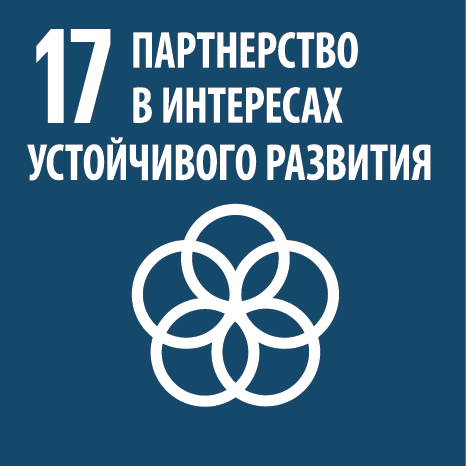